Oxidation-Reduction reactions
oxidation – something loses electrons (gets oxidized)
reduction – something gains electrons (gets reduced)
redox reactions – reactions where electrons are transferred from one species to another
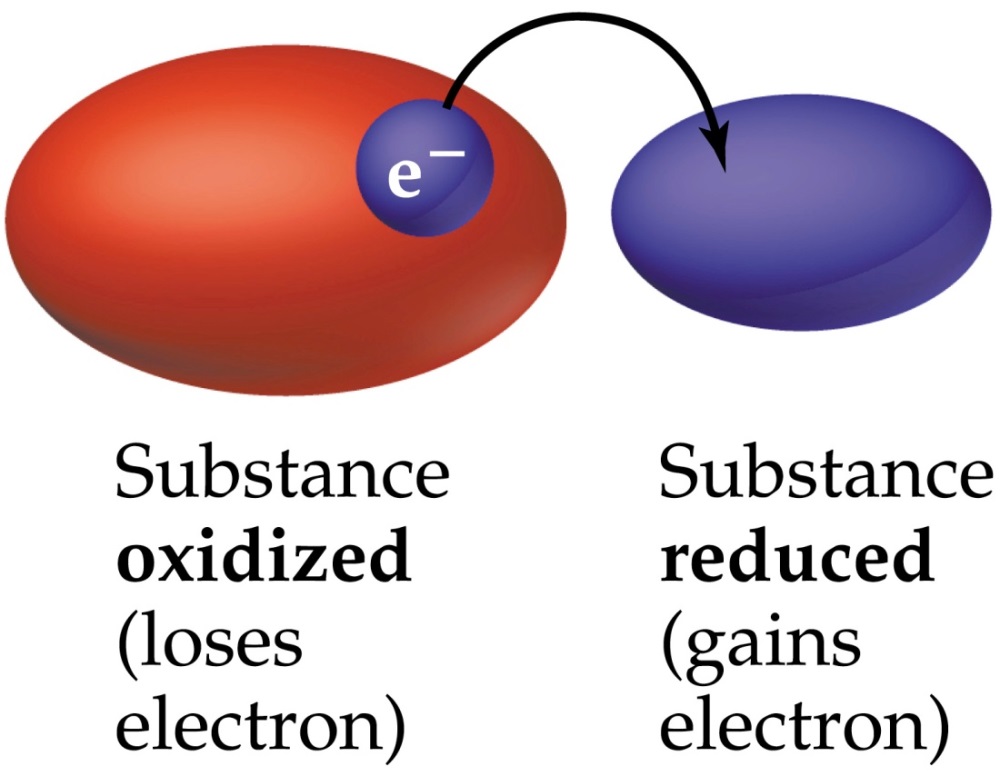 oxidation and reduction always occur together
Mg (s)   +   ½ O2 (g)
MgO (s)
O         O2-
Mg	      Mg2+
Mg got oxidized
Mg lost 2 e-
Oxy gained 2 e-
Oxy got reduced
oxidizing agent – reactant which removes electrons from another species (causes another species to get oxidized)
reducing agent – reactant which gives electrons to another species (causes another species to get reduced)
Balancing Redox Reactions via the “Method of ½ Rxns”
For an acidic solution
1. Break the unbalanced reaction up into ½ reactions
2. For each ½ rxn, add coefficients to balance all elements, except hydrogen, H and oxygen, O
3. For each ½ rxn, balance oxygen by adding H2O
4. For each ½ rxn, balance hydrogen by adding H+
5. For each ½ rxn, balance charges by adding e-
6. Multiply one (or both) ½ rxns by integers so that e-will cancel when ½ rxns are added
Balancing Redox Reactions via the “Method of ½ Rxns”
For a basic solution
1. Balance the reaction in an acidic solution
2. Add same amount of OH- to both sides to cancel H+